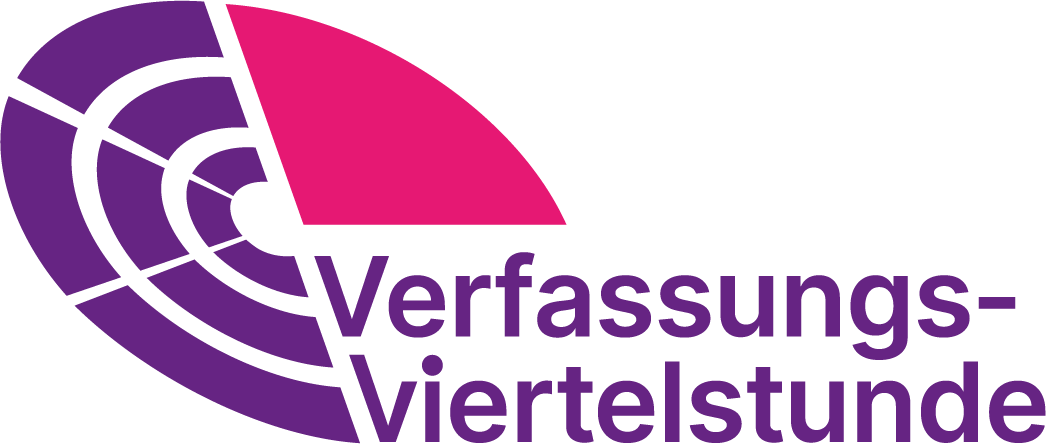 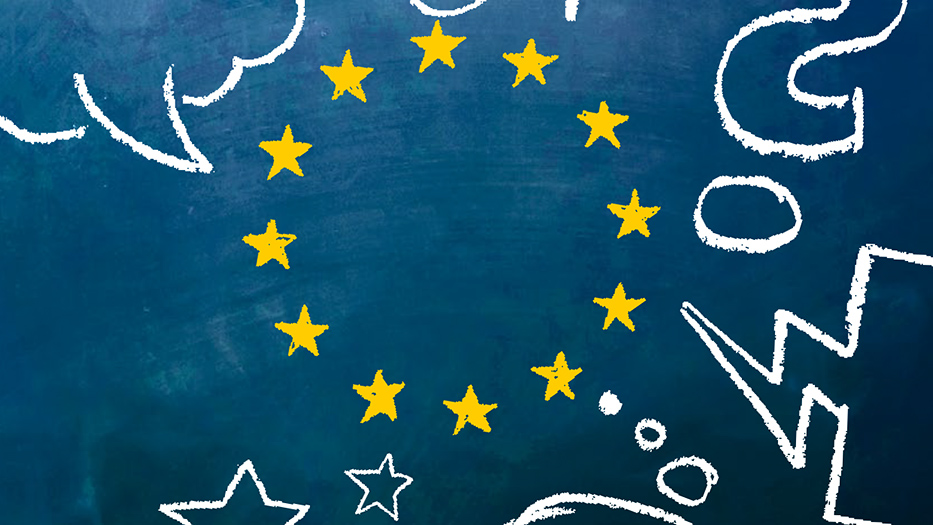 EUROPA
Art. 23 I GG
Zur Verwirklichung eines vereinten Europas wirkt die Bundesrepublik Deutschland bei der Entwicklung der Europäischen Union mit, die demokratischen, rechtsstaatlichen, sozialen und föderativen Grundsätzen und dem Grundsatz der Subsidiarität verpflichtet ist und einen diesem Grundgesetz im wesentlichen vergleichbaren Grundrechtsschutz gewährleistet.
Spielregeln
Jedes Team erhält 4 Informationskarten und 6 Länderkarten. Die Informationskarten werden offen vor sich ausgelegt, die Länderkarten bleiben verdeckt auf der Hand.
Bestimmt, wer anfängt. Gespielt wird im Uhrzeigersinn. Der Startspieler zieht eine weitere Informationskarte und legt diese offen in der Spielflächenmitte aus. Alle weiteren Karten werden in einen Beutel gegeben.
Jeder Spielzug besteht aus folgenden Aktionsmöglichkeiten:
Eine Karte anlegen: Lege eine Informationskarte an eine passende Länderkarte oder umgekehrt an einer Seite an.
Zwei Felder verbinden: Schiebt (Spiel-)Felder zusammen, von denen ihr glaubt, dass sie eine Gemeinsamkeit besitzen. 
Ein neues Feld eröffnen: Legt eine Informationskarte mit einer passenden Länderkarte ab. Ziehe eine Karte aus dem Beutel nach.

Ist keine Aktion möglich: 1 Karte nachziehen.
4. Anzweifeln: Der nachfolgende Spieler kann den Zug anzweifeln, indem er eine Informationskarte aufdeckt. Hat er Recht, gibt er eine Karte an den vorherigen Spieler ab. Die Informationskarte ist „entwertet“, d. h. es kann keine weitere Karte an die Informationskarte angelegt werden.
Bildquellen
Folie 3 BMI – EU-Projekttag, Europa kommt in die Schule, in: https://www.bmi.bund.de/SharedDocs/kurzmeldungen/DE/2020/03/eu-projekttag-schule.html
Verwendete Literatur
Jana Horst, Contact. Europäische Identität, in: https://www.perspectives-in-play.com/de/spiele/contact
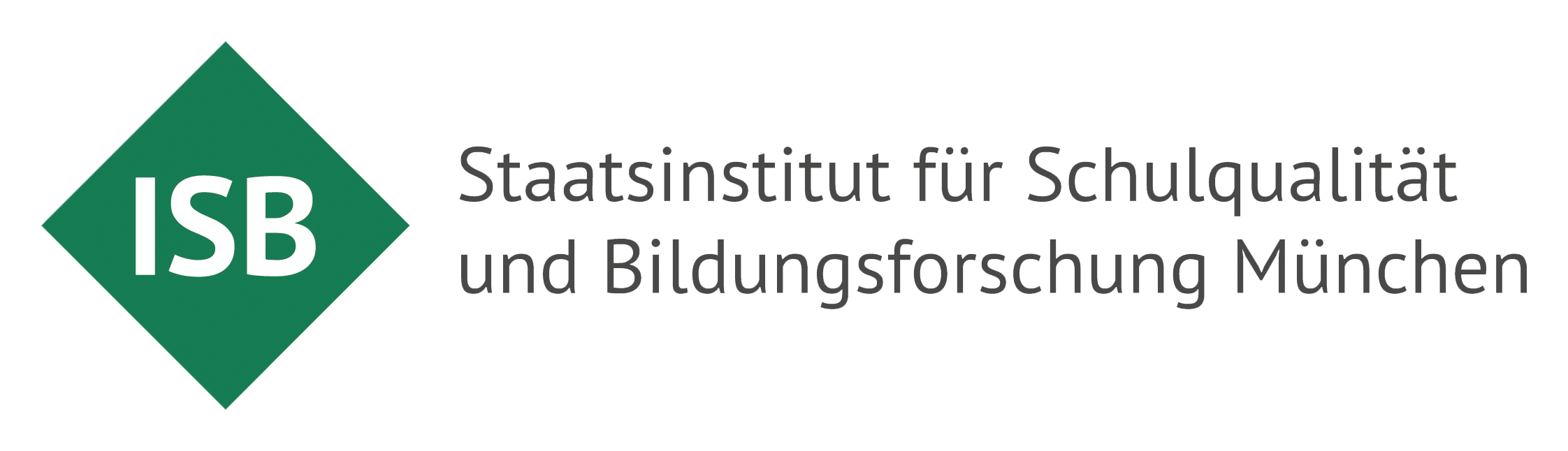 Dieses Material wurde im Arbeitskreis Politische Bildung erstellt.